PHÒNG GIÁO DỤC VÀ ĐÀO TẠO QUẬN LONG BIÊN
TRƯỜNG MẦM NON HOA SỮA
  

GIÁO ÁN
PHÁT TRIỂN NGÔN NGỮ
Đề tài: Thơ “ Ước mơ của Tí”
            - Ngày dạy: 30-11-2018
            - Người dạy:Phan Hương Trang
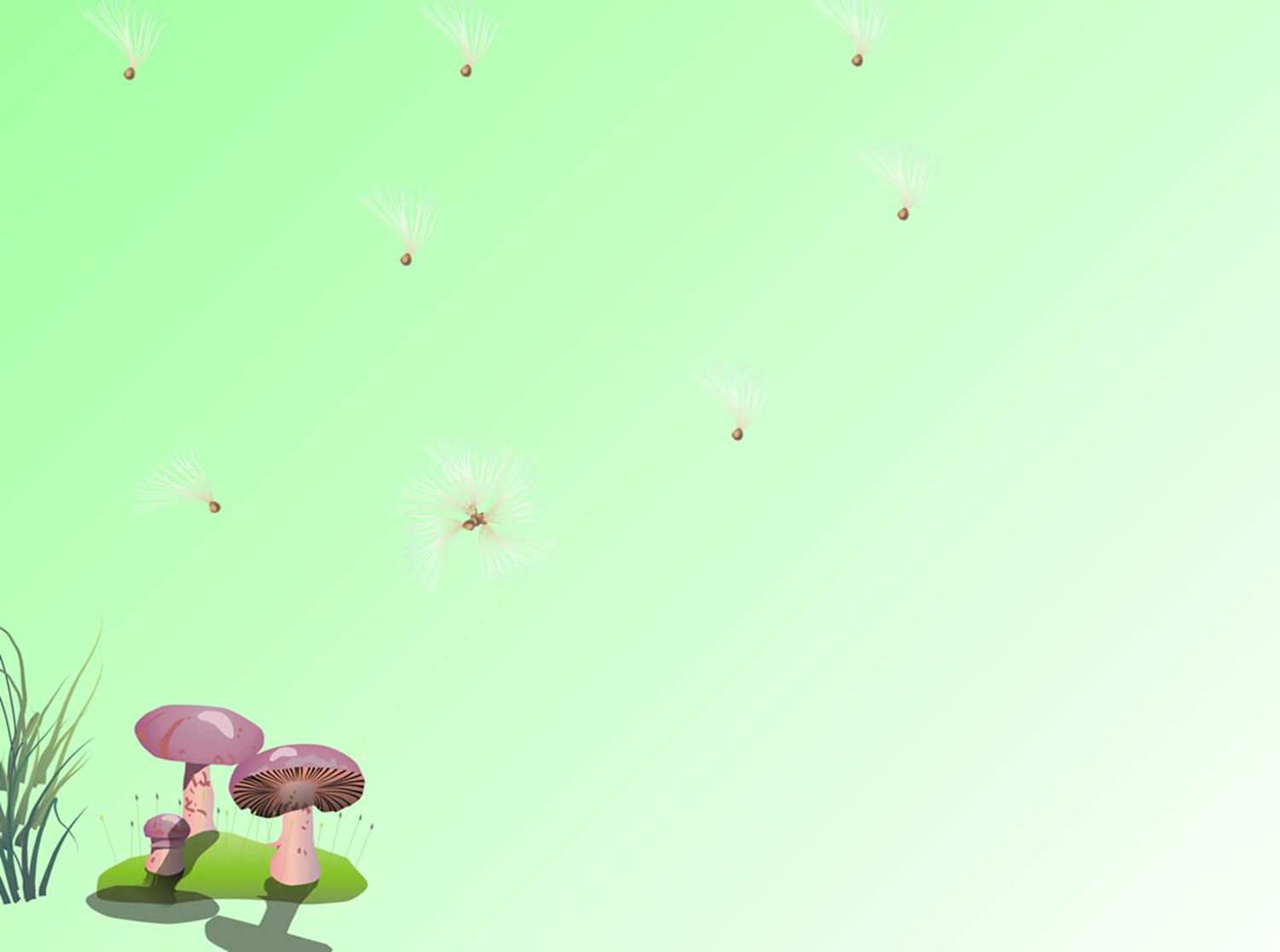 Giới thiệu bài thơ và đọc diễn cảm
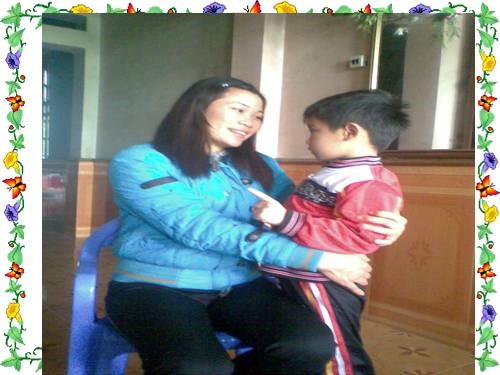 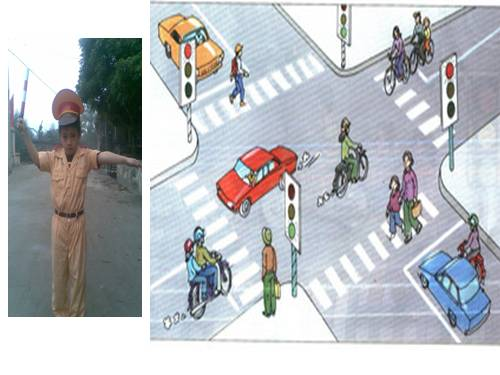 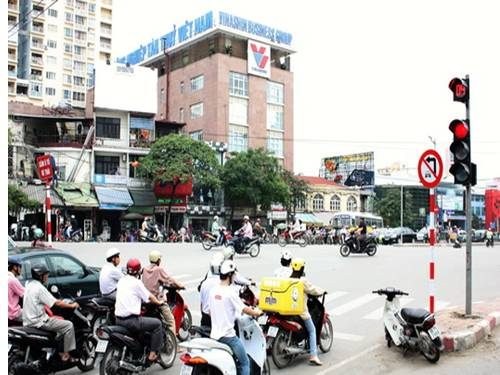 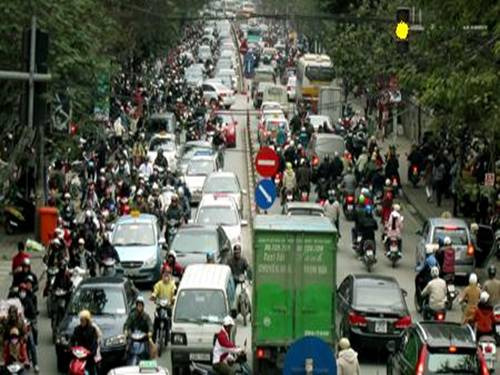 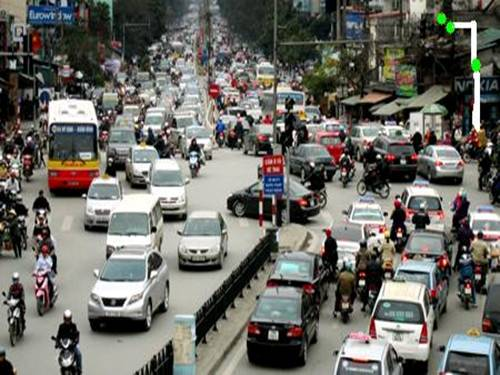 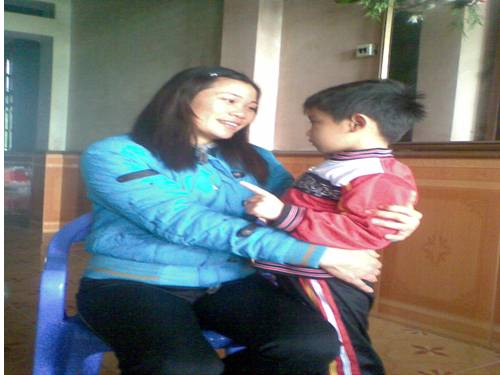 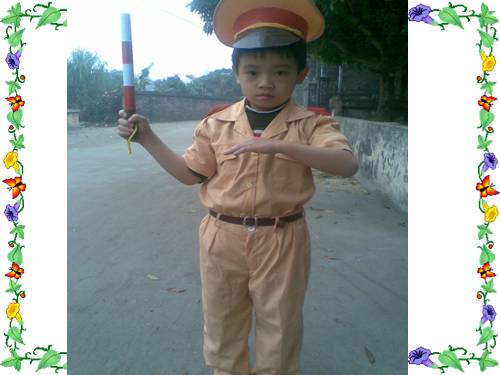 Đàm thoại trích dẫn